BALANÇO E REPLANEJAMNETO  ORÇAMENTÁRIO -UFSCar
1 QUADRIMESTRE DE 2024
1
Repasses Orçamentários Discricionários Liberados para IFES e UFSCar – 2014- 2024 
                                     (em milhões) (deflacionados)
As despesas discricionárias são aquelas que não são obrigatórias, como recursos para custeio e investimentos. As obrigatórias são, principalmente, pagamento de pessoal e benefícios previdenciários. Também, não entram Emendas e Recursos Próprios.
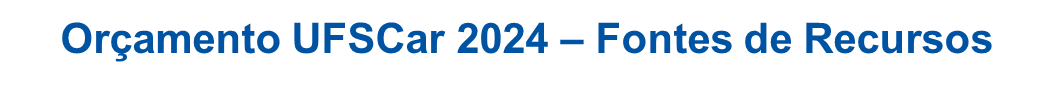 Recorte Balanço
Balanço, Referência Padrão 1 e Execução Orçamentária da UFSCar
 1 quadrimestre de 2024
8
Cenário de Planejamento - Síntese Orçamentária 2024 - UFSCar
Custeio de funcionamento de Planejamento (sem passivo 23) = R$ 5.360.320,14
11
1 Quadrimestre -  Cenário - Síntese Orçamentária 2024 - UFSCar
Custeio de funcionamento no 1 quadrimestre (sem passivo 23) = R$ 4.974.798,27
12
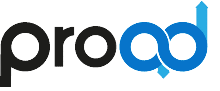 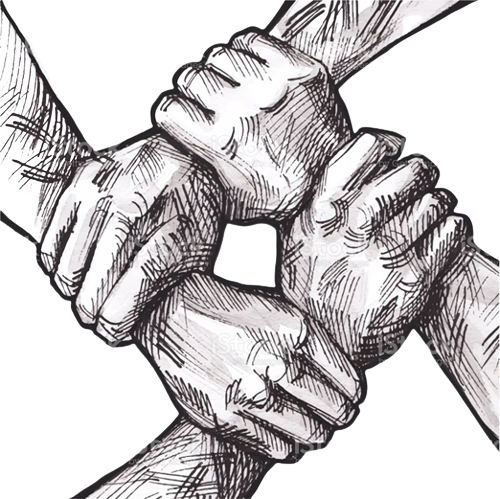 E-mail: proad@ufscar.br
Telefone: 3351-8115